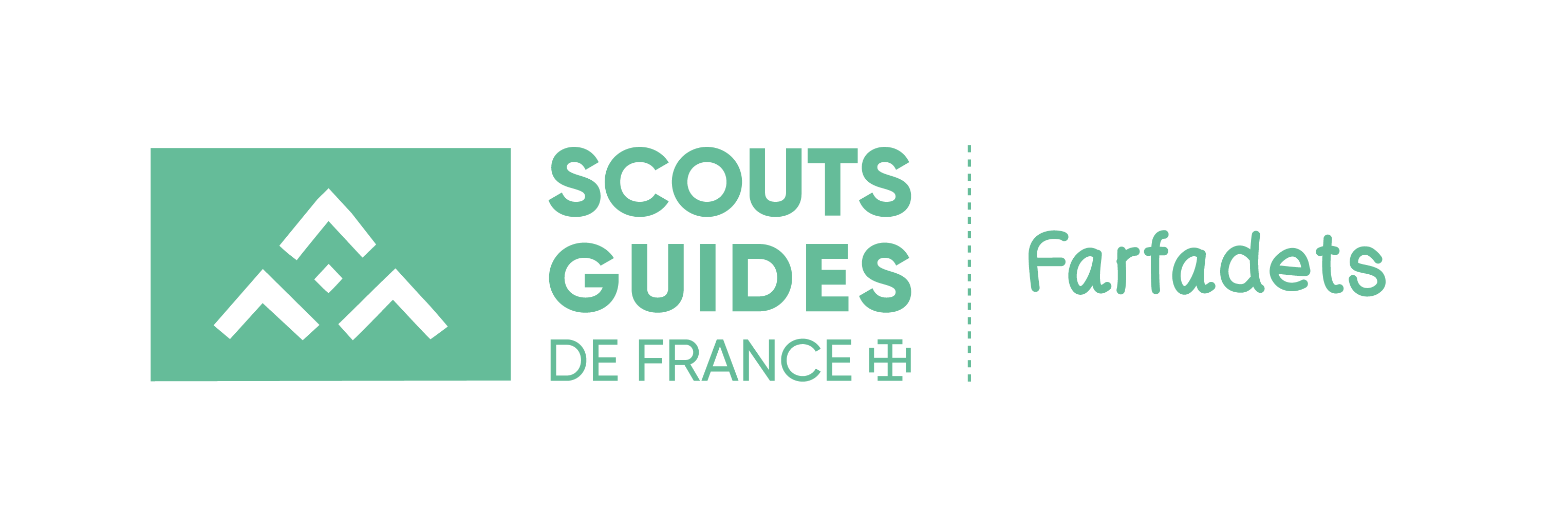 CALENDRIER  –  ANNÉES 2022-2023
Dimanche
Sortie des Farfadets
Thème Egypte
Samedi après midi
Sortie des Farfadets
Lumière de Bethléem
Samedi journée
Weekend Farfadets
Samedi après midi
Sortie des Farfadets
Samedi
Sortie des Farfadets
Parents animateurs :
-
-
Parents animateurs :
-
-
Parents animateurs :
-
-
Parents animateurs :
-
-
Parents animateurs :
-
-
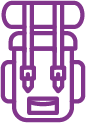 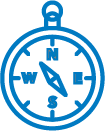 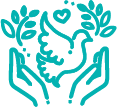 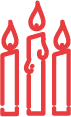 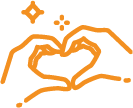 25
25
19
17
15
13
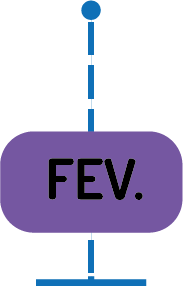 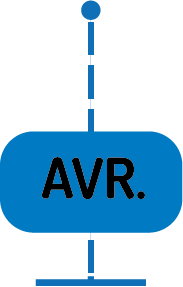 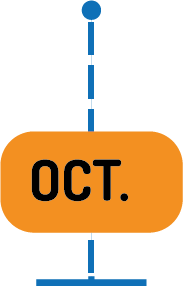 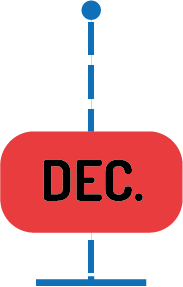 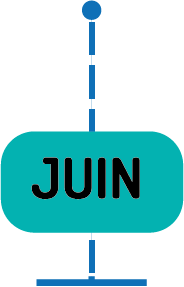 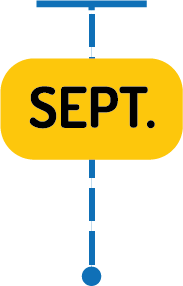 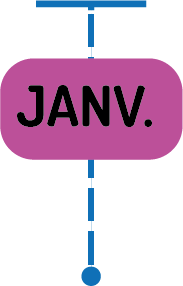 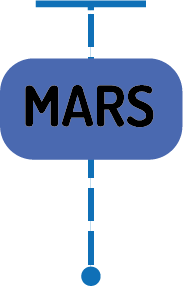 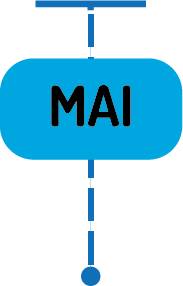 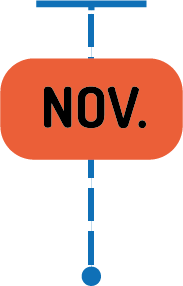 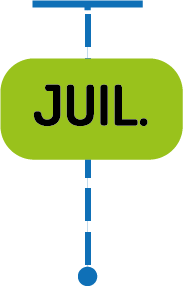 25
20
18
16
14
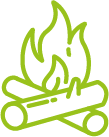 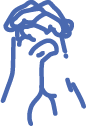 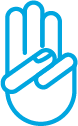 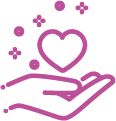 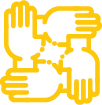 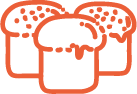 Journée de Rentrée Groupe du Sacro
Samedi dimanche
Weekend Farfadets
Thème  ____
Samedi
Sortie des Farfadets
Thème  ____
Samedi
Sortie des Farfadets
Thème  ____
Samedi
Weekend Farfadets
Thème  ____
Samedi
Camp Farfadets
Thème  ____
Parents animateurs :
-
-
Parents animateurs :
-
-
Parents animateurs :
-
-
Parents animateurs :
-
-